クラスで
　話し合おう
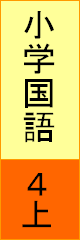 ９８～１０３ページ
司
し
会
ひょう
標
語
学級新聞を
　　　作ろう
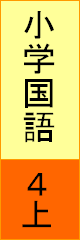 １０４～１０７ページ
材
ざい
木
付
ふ
近
特
とく
長
Copyright (C) 2016 / 柏市教育委員会　 All Rights Reserved.